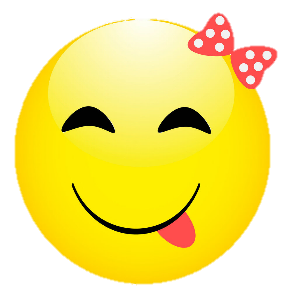 BÀI SOẠN CỦA EM LAN HƯƠNG – 035.447.3852
CÁC THẦY/ CÔ CÓ THỂ SHARE RIÊNG CHO NHAU DÙNG NHƯNG KÍNH MONG QUÝ THẦY/ CÔ KHÔNG SHARE VÀO CÁC HỘI NHÓM ZALO HAY FB, CÁC WEB..... 
KHÔNG BUÔN BÁN LẠI BÀI CỦA EM.
EM CHỈ GIAO DỊCH BẰNG DUY NHẤT 1 NICK FB : LAN HƯƠNG VÀ ZALO LAN HƯƠNG SĐT 0354473852. MỌI GIAO DỊCH BẰNG NICK KHÁC ĐỀU LÀ MẠO DANH EM VÀ LỪA ĐẢO Ạ!

EM XIN CHÂN THÀNH CẢM ƠN! KÍNH CHÚC THẦY/CÔ DẠY TỐT Ạ!
Thứ ... ngày ... tháng ... năm 2022
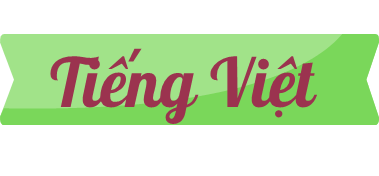 Chủ điểm: Việt Nam mến yêu
Bài 1 – Tiết 3
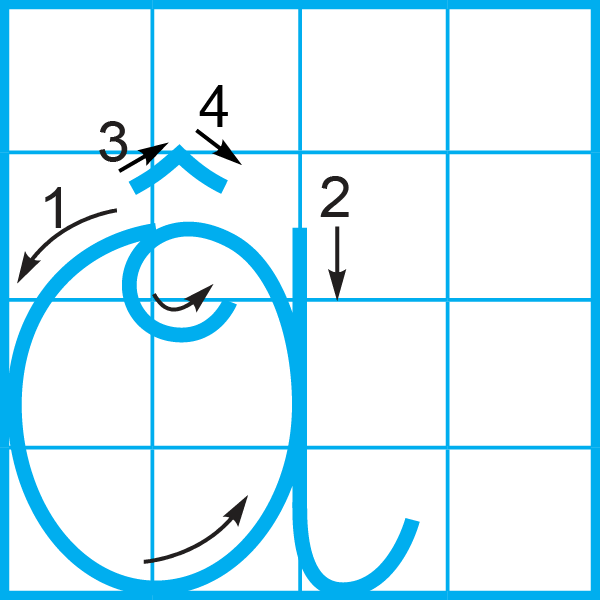 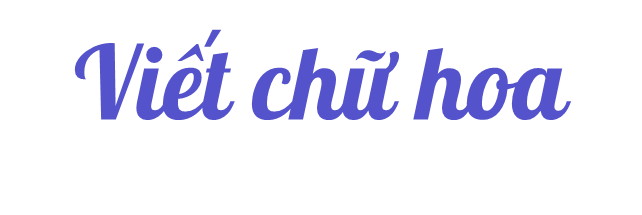 01
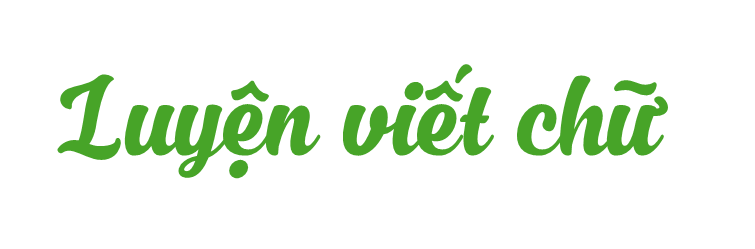 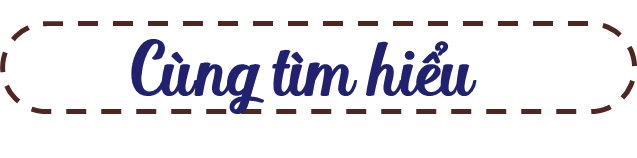 Chữ hoa â (kiểu 2) cấu tạo bởi các nét:
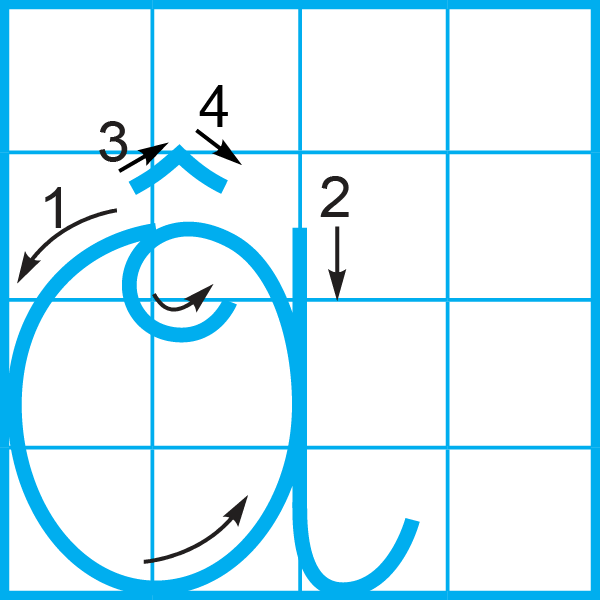 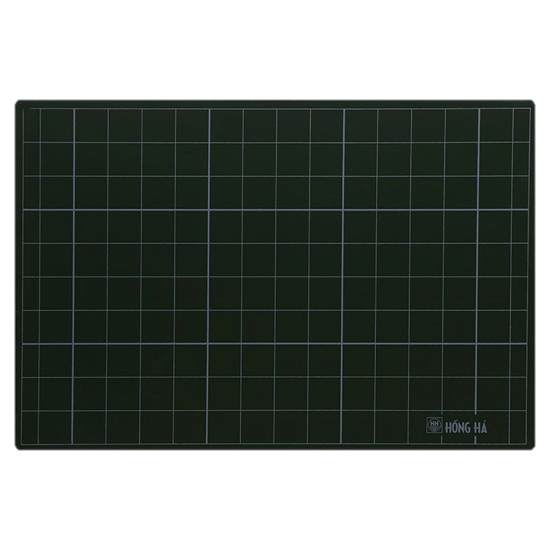 Viết vào 
bảng con
2 
ô ly rưỡi
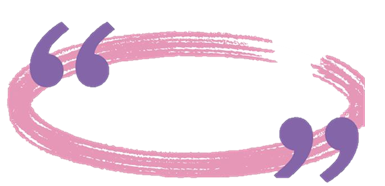 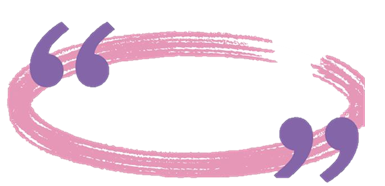 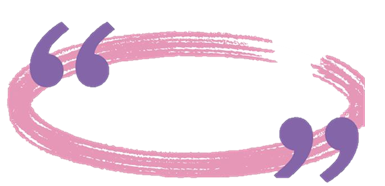 Nét cong kín
Nét xiên nhỏ
Nét móc 
ngược phải
gần 3 ô ly
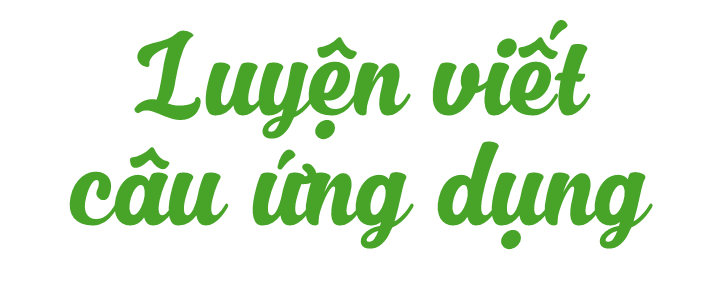 02
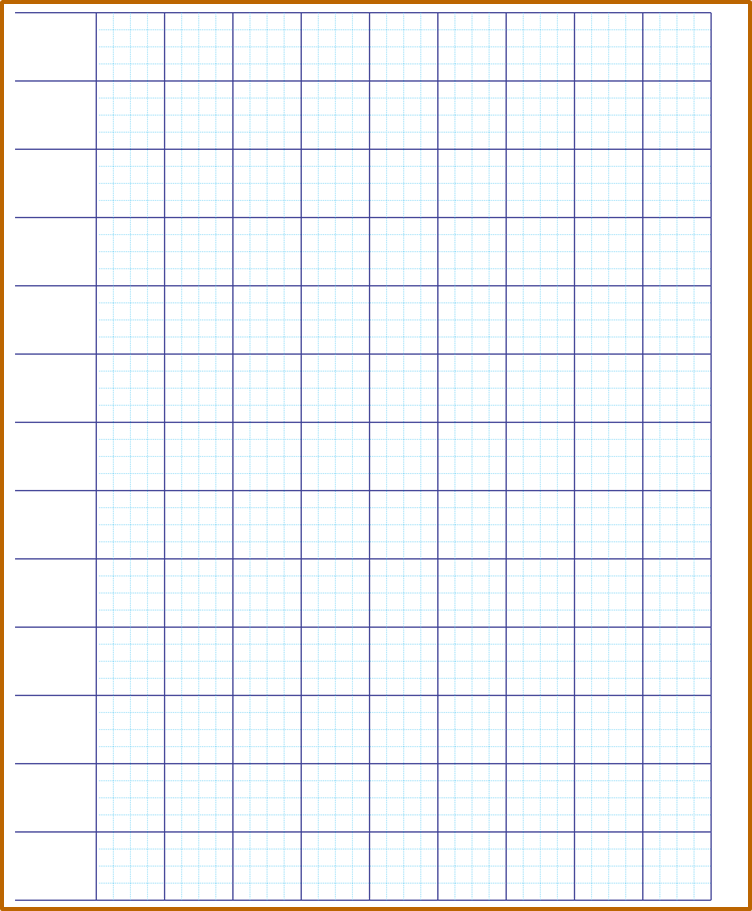 Câu ứng dụng
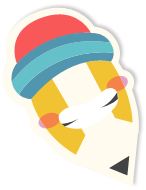 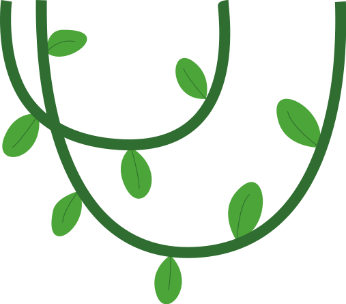 ƹȰ Ȥâu ǻθĩa ǻɣȰḑ.
Ý nghĩa: ơn nghĩa sâu sắc, tình cảm đằm thắm
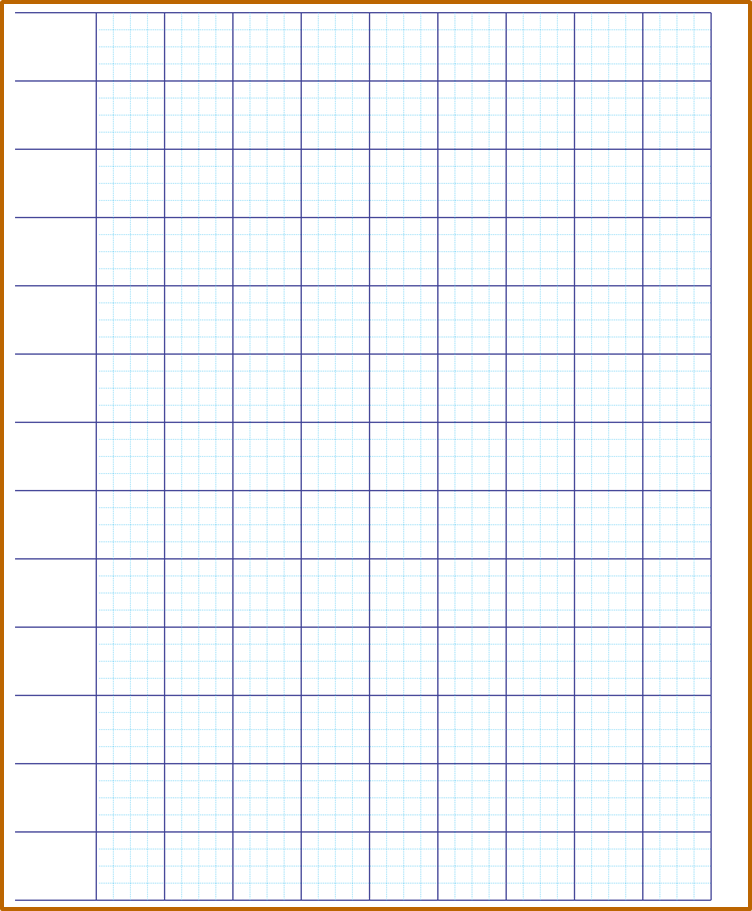 Câu ứng dụng
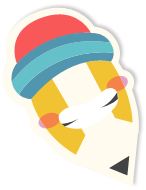 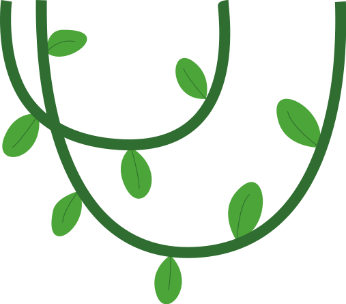 ƹȰ Ȥâu ǻθĩa ǻɣȰḑ.
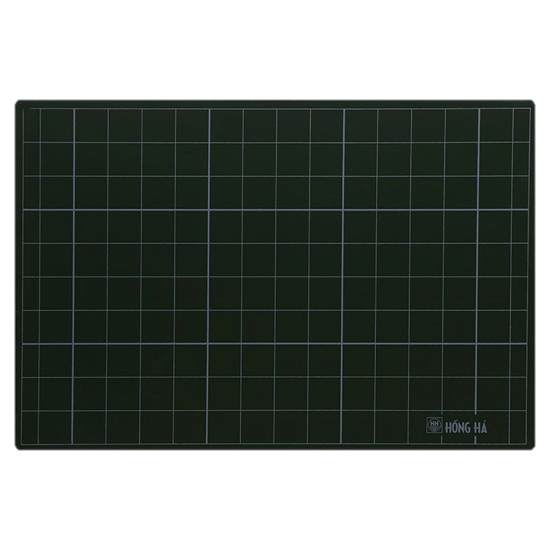 ƹn
Viết câu ứng dụng
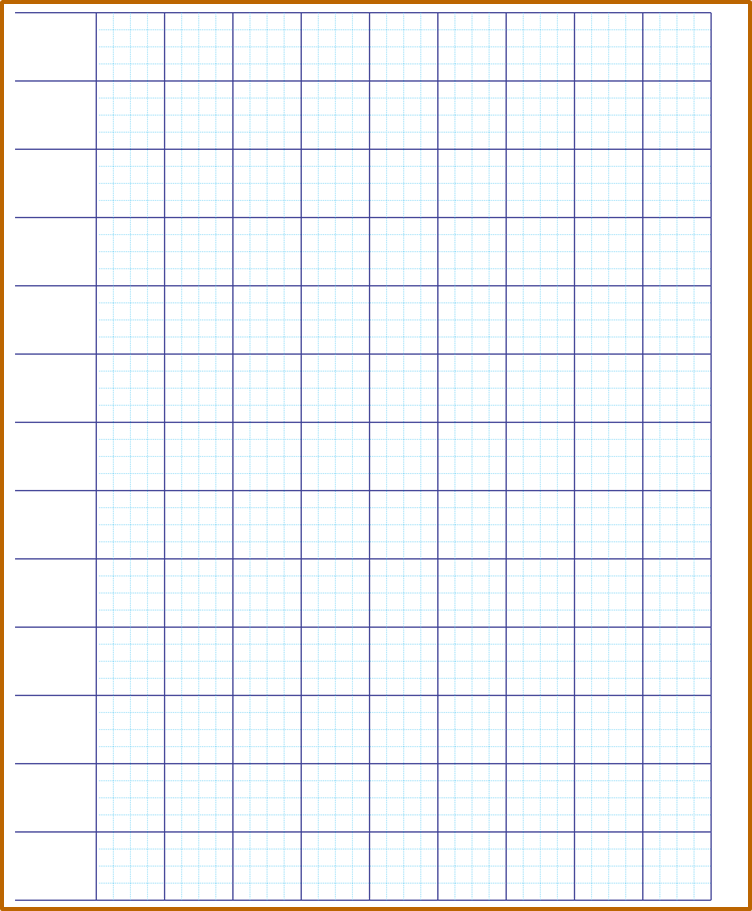 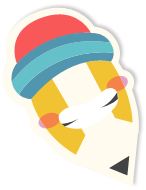 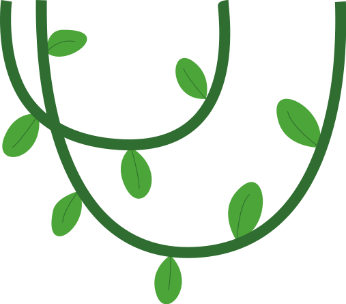 Dấu nặng
đặt dưới chữ ă
Dấu ngã
đặt trên chữ ư
ƹȰ Ȥâu ǻθĩa ǻɣȰḑ.
Viết vào VTV
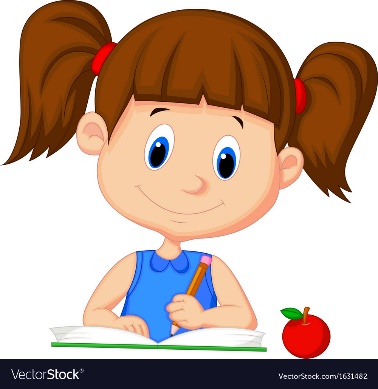 Em chú ý cách đặt dấu thanh nhé!
Luyện viết thêm
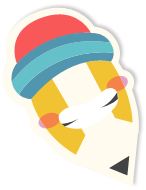 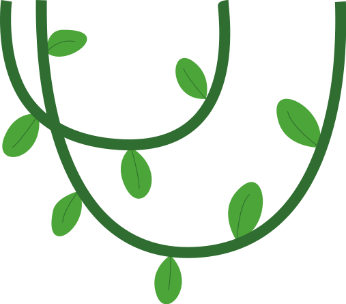 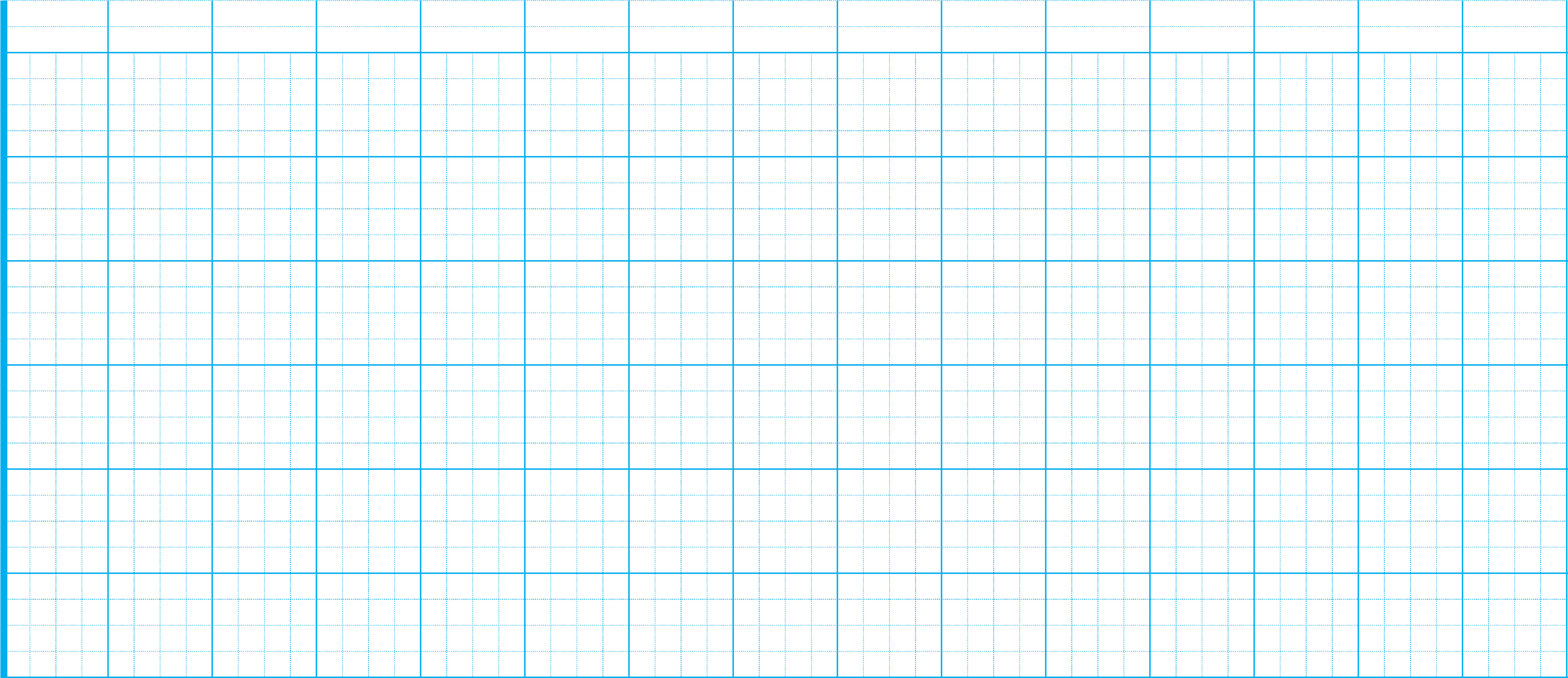 ƹm ɦʎ bão Ǉáp Ǻưa Ȥa
ƹἫ ẚà Ǻắt bão λμển xa, εuΏǛn ȬǞ.
NguΏǜn Nḓư Mai
Luyện viết thêm
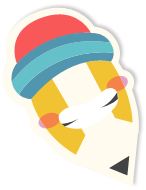 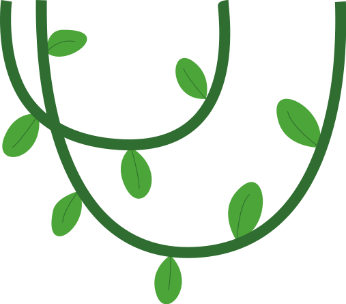 Em chú ý cách đặt dấu thanh nhé!
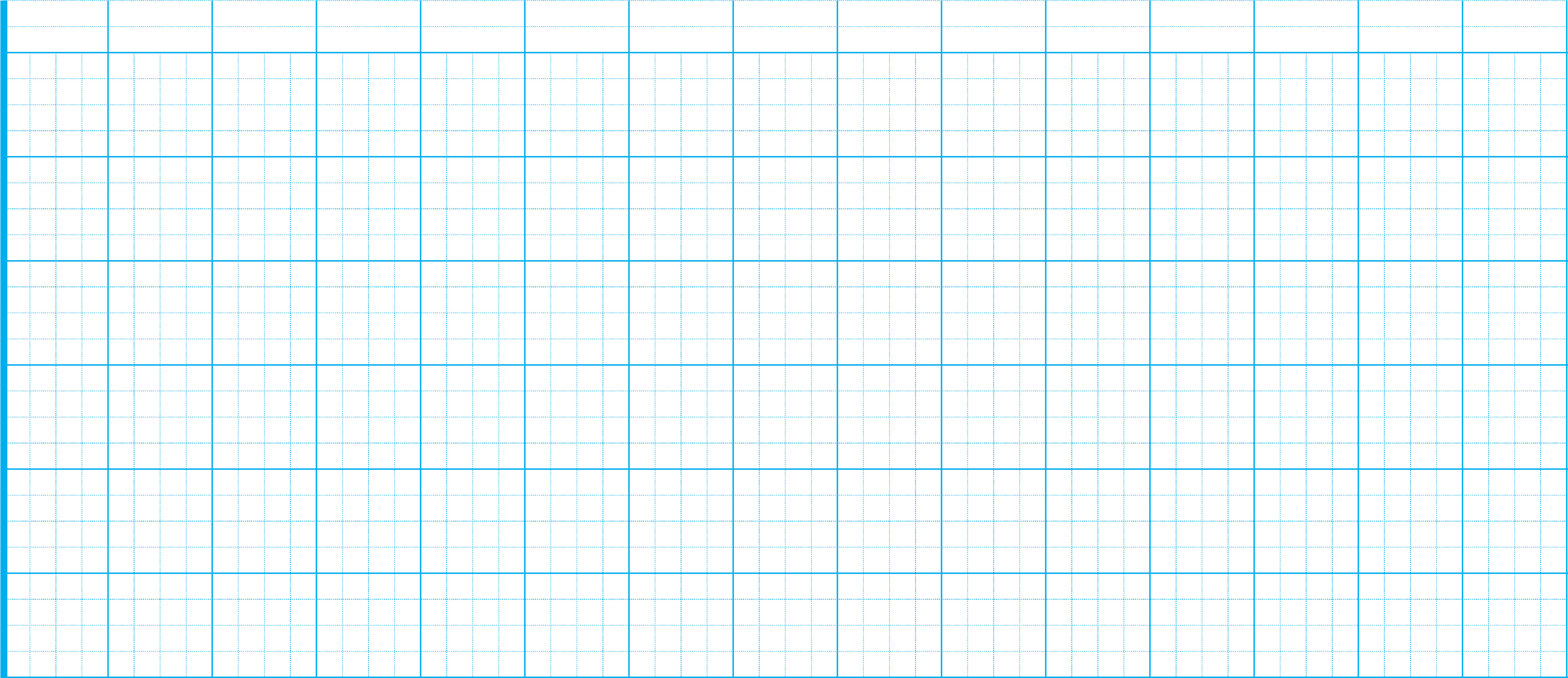 ƹm ɦʎ bão Ǉáp Ǻưa Ȥa
ƹἫ ẚà Ǻắt bão λμển xa, εuΏǛn ȬǞ.
Viết vào VBT
NguΏǜn Nḓư Mai
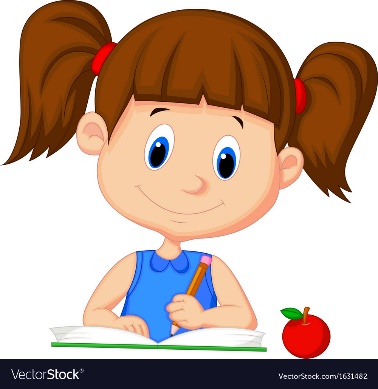 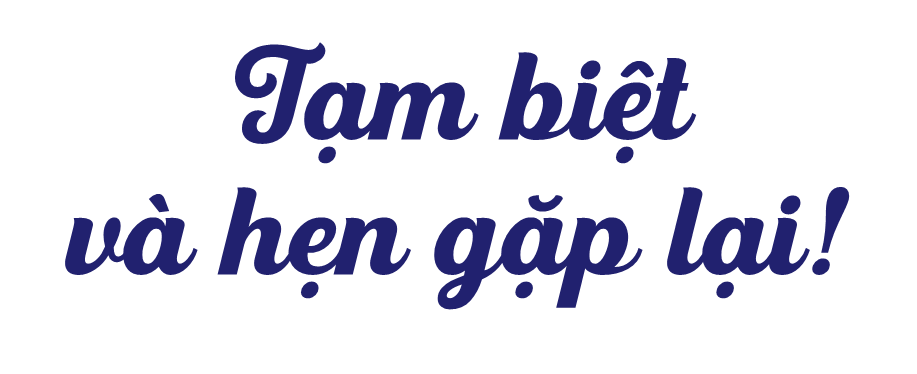